Conducta de Mercado en
Costa Rica

Julio, 2014
Contenido
Características del mercado.
Tratamiento justo hacia clientes
Proceso de preventa
Cumplimiento de los términos de las pólizas
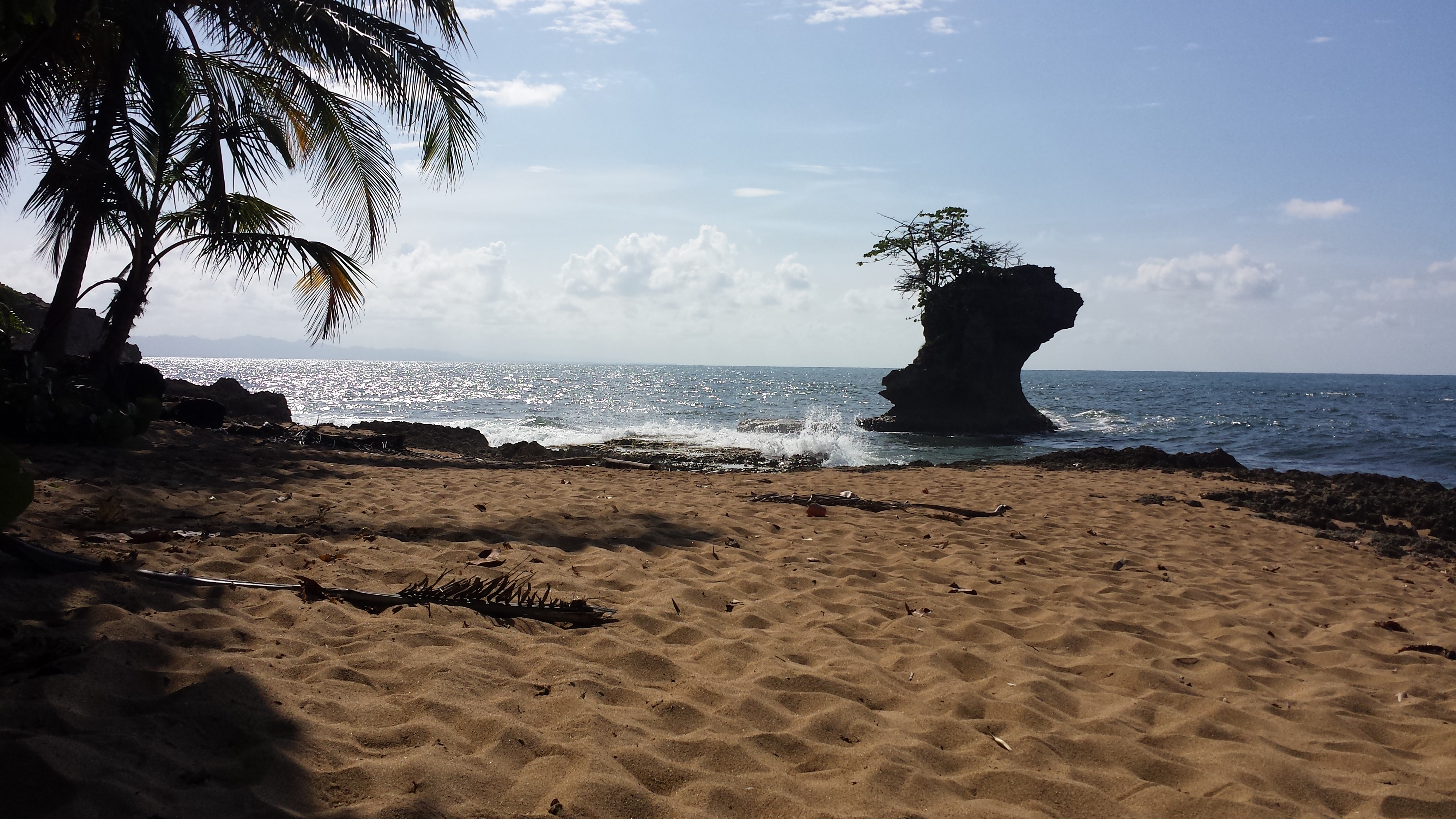 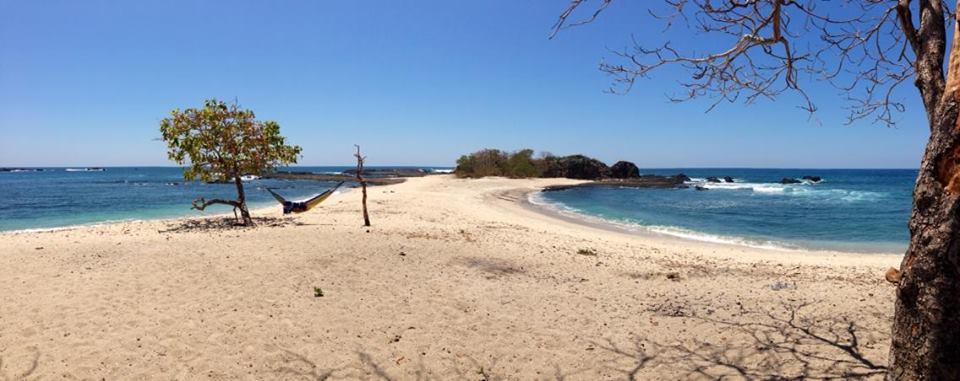 Mercado costarricense
Apertura: Agosto de 2008
Funcionamiento independiente de SUGESE: Enero de 2010
Aseguradoras: 12 + 1 
Primas en millones (2013): US$ 1.046 
Prima Per Cápita (2013): US$ 222
Primas como % del PIB (2013): 2,09%
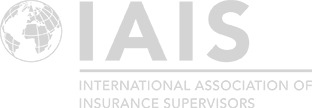 Principios Básicos de Seguros
Oct. 2011
PBS 19 Conducción del negocio
“La autoridad supervisora establece requisitos para la conducción de la actividad aseguradora a fin de garantizar que los clientes reciban un trato justo, antes de celebrar el contrato, y en todo momento hasta que todas las obligaciones contraídas en virtud del contrato hayan sido satisfechas.

Guía introductoria
19.0.1 Los requisitos para la conducción de la actividad aseguradora contribuyen a:
- fortalecer la confianza del público y del consumidor en el sector de seguros;…”
EQUILIBRIO
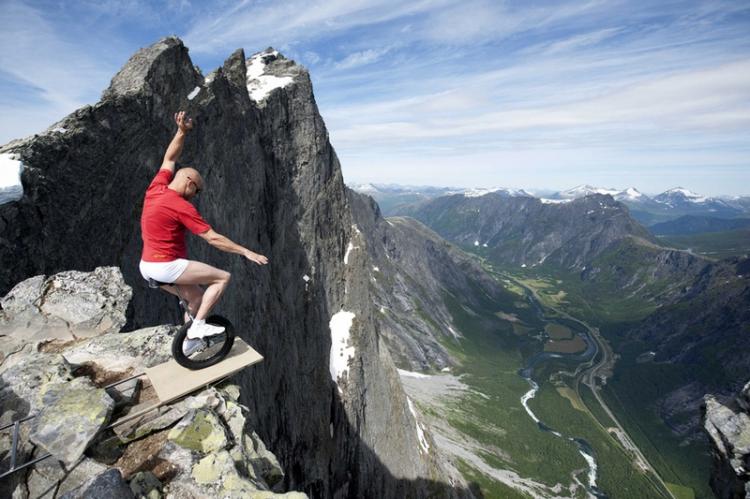 [Speaker Notes: La mayoría de las presentaciones sobre temas provenientes del campo de supervisión inician refiriendo al equilibrio, ese equilibrio que debe existir entre la protección que se haga de los intereses del consumidor y las medidas de supervisión prudencial que se dispongan para el mercado.]
Tratamiento justo hacia clientes
Ley Reguladora del Mercado de Seguros (Ago. 2008):

Legislación sobre defensa del consumidor
Derecho a un trato equitativo y no discriminatorio 
Libertad de elección 
Derecho a recibir información adecuada y veraz
Respuesta oportuna y pago oportuno 
En caso de duda, siempre deberá resolverse a favor del consumidor.  
Resolución motivada y por escrito.
 Confidencialidad de la información
Tratamiento justo hacia clientes
Reglamento sobre Comercialización de Seguros (Nov. 2010)

Manual de Políticas y Procedimientos para Comercialización de Seguros:
Forma de actuación frente a clientes
Conducta de intermediarios
Planes de formación continua
Proceso de preventa
Ley Reguladora del Contrato de Seguros (Set. 2011)
Deber de información previo a la celebración del contrato
Producto
Coberturas y exclusiones
Vigencia
Procedimiento para el pago de la prima y el reclamo	
Causas de extinción del contrato.
Derecho de desistimiento del contrato, penalidades, plazo y procedimiento.
Derecho a recibir respuesta oportuna
Red de proveedores de servicios auxiliares
Proceso de preventa
Reglamento sobre Comercialización de Seguros (Nov. 2010)
Deber de información previo a la celebración del contrato
Requisitos para el aseguramiento y declaraciones necesarias para la evaluación del riesgo, según sea el caso.
Indicación expresa de aceptación inmediata o plazo para resolver la solicitud.
Datos de asegurador, número de registro, calificación de riesgo.
Procedimientos de resolución de conflictos.
Datos de intermediarios de seguros.
Medios de comunicación a distancia
Cumplimiento de los términos de las pólizas
Instancias de solución de controversias
Declinación del Reclamo
SUGESE
- Carta de derechos
- Sistema DM
Ley Reguladora del Mercado de Seguros
Artículo 25 LRMS 
Obligaciones de la entidad aseguradora
n) Contar con los puestos, las instancias administrativas y de control internas, así como externas, y atención del asegurado, en los términos y las condiciones que disponga el Consejo Nacional.
Artículos 29 LRMS 
Funciones y atribuciones de SUGESE
“n) Proponer al Consejo Nacional la regulación para la creación, la definición del funcionamiento y la operación de una instancia que proteja los intereses del asegurado o beneficiario de un seguro, respecto de la resolución de disconformidades con la aseguradora en materia de ejecución del contrato de seguros.”
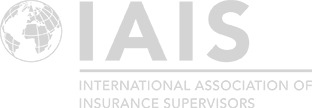 Principios Básicos de Seguros
Oct. 2011
19.10.7. 
Mecanismos independientes para la resolución de controversias (“IDR” por sus siglas en inglés Independent Dispute Resolution )

Para resolver controversias que no hayan sido dirimidas por la aseguradora o el intermediario.
Sencillos, de fácil acceso y equitativos.
Independientes de las aseguradoras y los intermediarios
Mecanismos extrajudiciales.
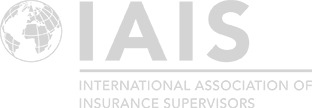 Principios Básicos de Seguros
Oct. 2011
19.10.8. 
Operan sobre la base de un código de procedimientos.
Pueden limitarse a aquellos asegurados de índole no comercial a los que, generalmente, se los ofrece gratuitamente. 
Las decisiones tomadas no son obligatorias para el asegurado
Pueden ser obligatorias para la aseguradora o el intermediario dentro de determinados límites.
Características principales de la IACS

Reglamento de Defensa y Protección del Consumidor de Seguros (Jul. 2013)
Instancia de atención al consumidor de seguros (art. 13)
Atiende quejas y reclamaciones del consumidor de seguros.
Independencia de instancias operativas.
Objetividad
Recolección de información (autorización)
Instancia obligatoria previa para el conocimiento de quejas por parte de SUGESE
Vinculancia autoregulada
Instancia de atención al consumidor de seguros (art. 13)
Una instancia común a 8 aseguradoras

Cuatro instancias individuales

Informes trimestrales
Motivos más comunes de denuncias
Declinación arbitraria y sin fundamentos relativas a pagos por ocurrencia de siniestros
Falta de respuesta o atención a reclamos, peticiones, solicitudes 
Desobediencia de los plazos de respuesta establecidos por ley 
Falta de entrega de las condiciones generales o copia del contrato de seguros 
Inconvenientes en la gestión de los servicios auxiliares derivados de algunos ramos de seguros, entre otros 
Incrementos poco claros de primas en seguros personales
19
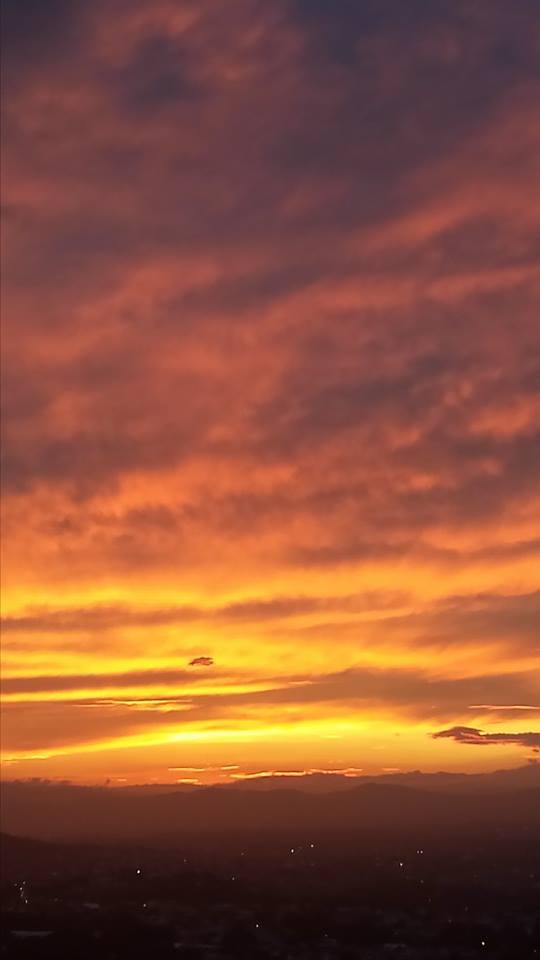 Expectativa
Aumento de la confianza del público en la industria aseguradora.
Incremento en la compra de seguros.
Evitará incurrir innecesariamente en procesos judiciales o arbitrales.
¡Muchas gracias!
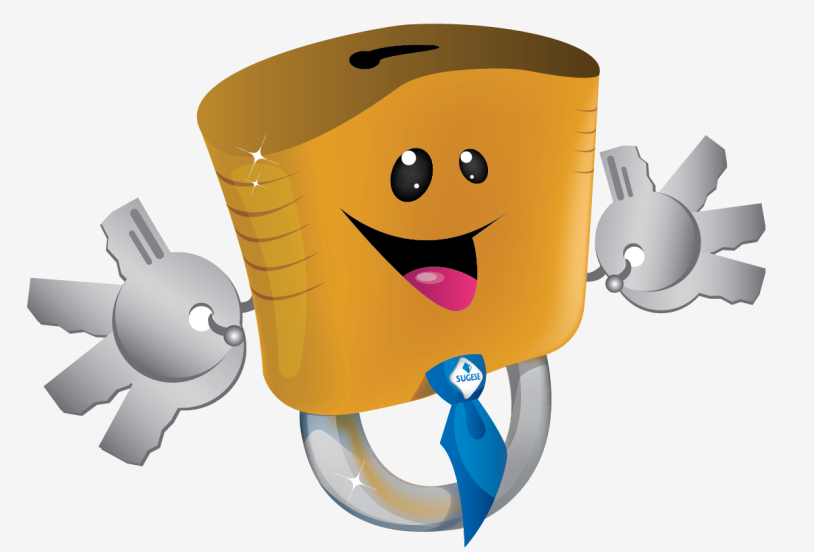 Teléfono:  2243-5108
Fax:  2243-5151
E-mail: sugese@sugese.fi.cr
www.sugese.fi.cr
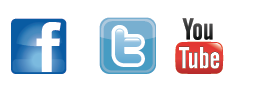